INFARTO CON ELEVACIÓN DEL ST
LUIS MIGUEL RUIZ VELÁSQUEZ
MÉDICO INTERNISTA EPIDEMIÓLOGO
FELLOW DE CARDIOLOGÍA
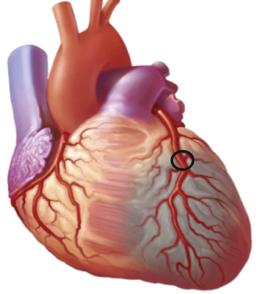 AGENDA
¿Cómo se define?
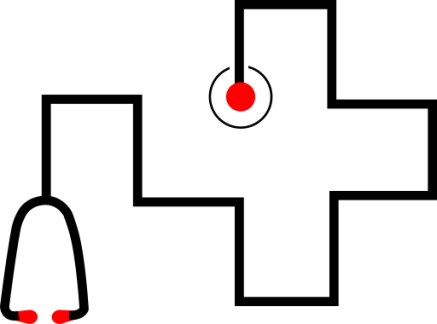 ¿Qué tan común es?
¿Cuándo lo sospecho?
¿Qué debo hacer con este paciente?
LECTURAS RECOMENDADAS
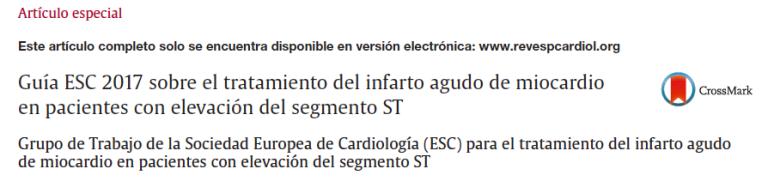 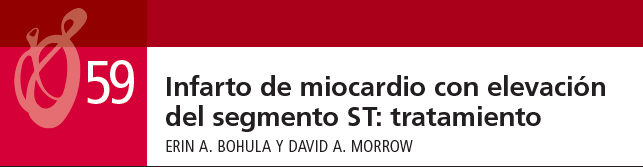 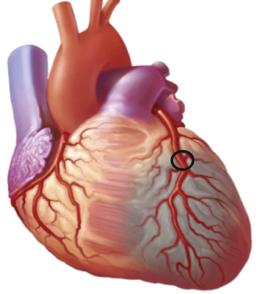 INTRODUCCIÓN
Introducción al dolor torácico
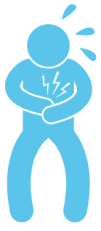 [Speaker Notes: 5 millones de personas al año (Servicio de urgencias) 
El 50% de estos pacientes se hospitalizan 
De este grupo sólo 15% a 20% corresponden a un infarto agudo del  miocardio o angina inestable 
5% a 10% pueden erróneamente ser dados de alta cursando un infarto agudo del miocardio, con una mortalidad para este grupo del 6% al 8%]
Causas de dolor torácico
Collet JP, et al. Eur Heart J. 2020 Aug 29;ehaa575
[Speaker Notes: 5 millones de personas al año (Servicio de urgencias) 
El 50% de estos pacientes se hospitalizan 
De este grupo sólo 15% a 20% corresponden a un infarto agudo del  miocardio o angina inestable 
5% a 10% pueden erróneamente ser dados de alta cursando un infarto agudo del miocardio, con una mortalidad para este grupo del 6% al 8%]
Definición de infarto agudo
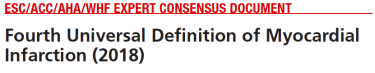 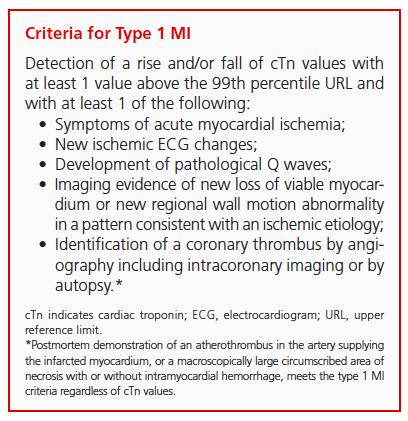 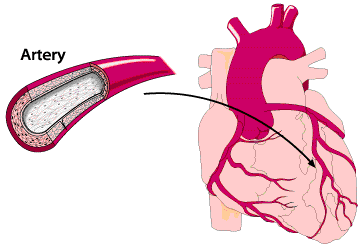 Circulation. 2018;138:e618–e651.
[Speaker Notes: 5 millones de personas al año (Servicio de urgencias) 
El 50% de estos pacientes se hospitalizan 
De este grupo sólo 15% a 20% corresponden a un infarto agudo del  miocardio o angina inestable 
5% a 10% pueden erróneamente ser dados de alta cursando un infarto agudo del miocardio, con una mortalidad para este grupo del 6% al 8%]
Clasificación de SCA
Elevación persistente del ST (> 20 minutos).
Dolor torácico típico con biomarcadores sin elevación del ST (infarto agudo del miocardio no ST).
Si cumple hallazgos clínicos pero no biomarcadores= angina inestable.
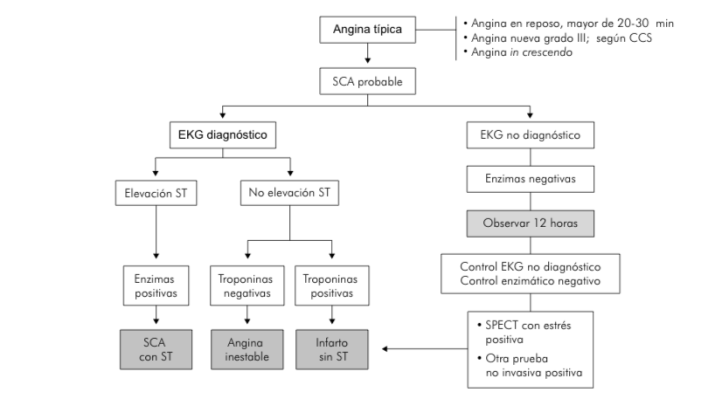 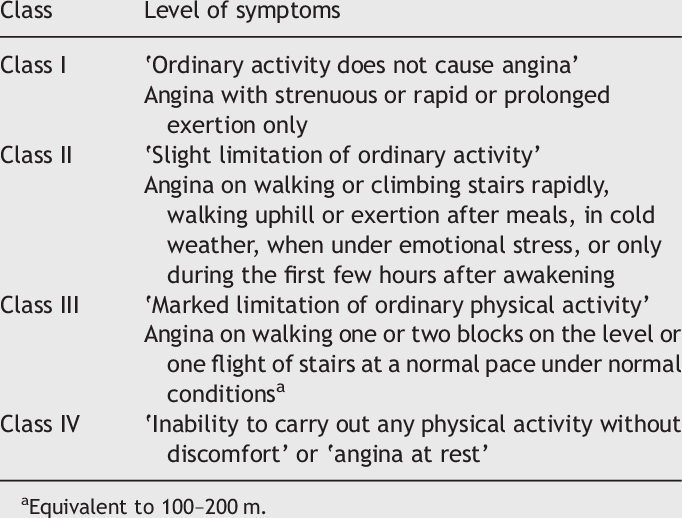 Rev Colomb Cardiol 2013; 20(Supl 2):45-85 N Engl J Med 2017;376:2053-64.
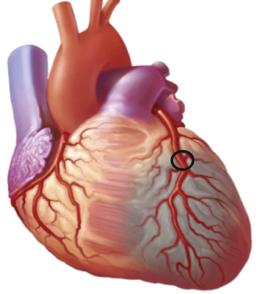 EPIDEMIOLOGÍA
EPIDEMIOLOGÍA
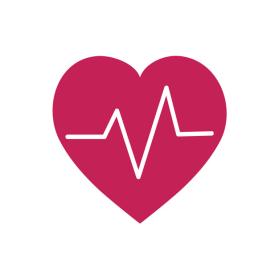 European Heart Journal (2017) 00, 1–66
[Speaker Notes: Las enfermedades cardiovasculares y circulatorias siguen siendo las primeras causas de muerte en el mundo. 
 En 2016, se calcula que, en EE. UU., más de 1,1 millones de pacientes experimentaron un episodio de SCA 
Cambio en perfil de biomarcadores se asoció a un aumento  absoluto de 4%  en el diagnostico de NSTEMI]
EPIDEMIOLOGÍA
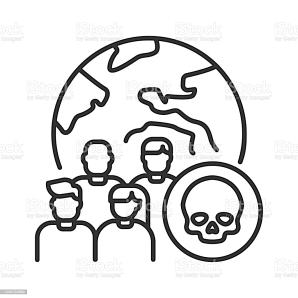 Reducción de mortalidad en las últimas décadas. 
La mortalidad hospitalaria  4-12%.
La mortalidad a 1 año fue de 10%.
IAM disminuye expectativa vida 9.2 años.
La enfermedad coronaria se desarrolla 7-10 años más tarde en mujeres que en los hombres. A partir de los 75, la mayoría de estos pacientes son mujeres.
Rev Esp Cardiol. 2017;70(12):1082.e1-e61
European Heart Journal (2017) 00, 1–66
[Speaker Notes: EDDAD, GÉNERO, TABAQUISMO NO HA CAMBIADO. 
AHORA SON MAS HTA, DIABÉTICOS Y DISLIPIDEMICOS.]
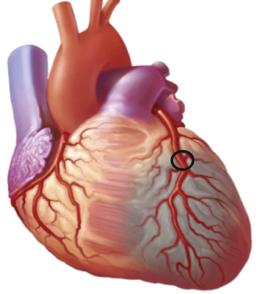 TIPOS DE IAM
IAM TIPO 1
Ruptura de una placa = formación de aterotrombosis..
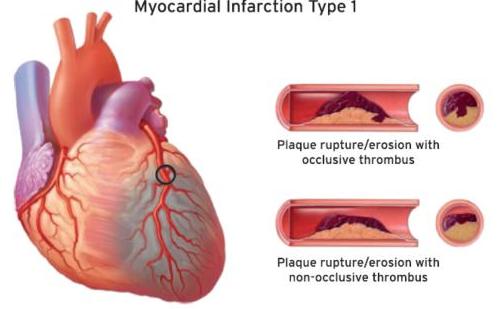 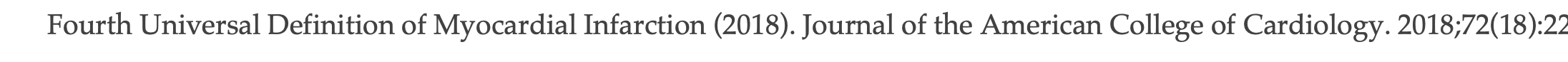 IAM TIPO 2
Desequilibrio entre la demanda y consumo de oxígeno.
No relacionada con aterotrombosis coronaria aguda.
Evaluar la presencia o ausencia de enfermedad coronaria asociada.
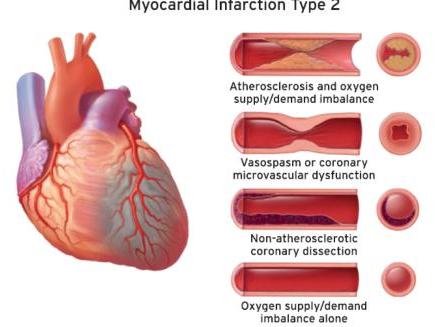 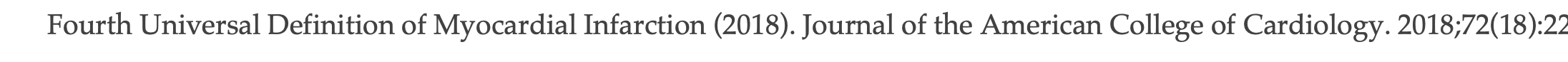 IAM TIPO 3
En autopsia:
Muerte súbita de causa cardíaca: 
Síntomas sugestivos de isquemia. 
Cambios ECG. 
Arritmias ventriculares. 
No se logra documentar elevación de troponinas.
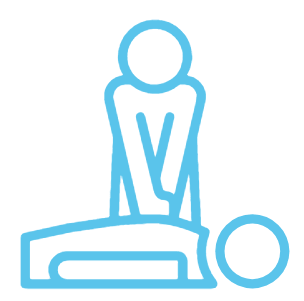 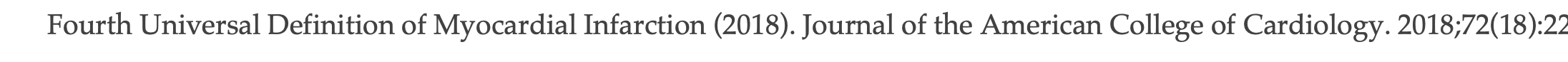 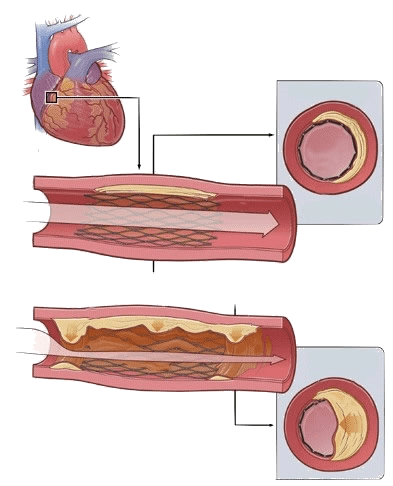 IAM TIPO 4
Asociado con revascularización percutánea (requiere elevación de troponinas > 5 veces):
4A: asociado a PCI. 
4B: trombosis del stent. 
Aguda: 0 - 24 horas. 
Subaguda: 24h - 30 días. 
Tardía: 30 días - 1 año. 
Muy tardía: > 1 año. 
4C: reestenosis del stent.
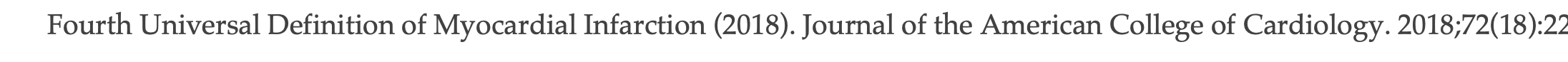 [Speaker Notes: énfasis en la diferenciación entre daño miocárdico
relacionado con el procedimiento e infarto de miocardio relacionado con el
procedimiento. 

La sola aparición de ondas Q patológicas nuevas cumple los criterios de IM tipo 4a
o IM tipo 5 en cualquier procedimiento de revascularización si los valores de cTn
están elevados y en aumento pero no alcanzan los umbrales preespecificados para la ICP y la CABG. 

4B Y 4C: cumplen criterios de IAM tipo 1.]
IAM TIPO 5
Asociado a cirugía de revascularización miocárdica (requiere elevación de troponinas > 10 veces).
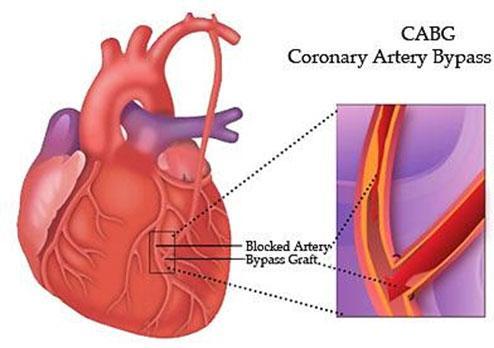 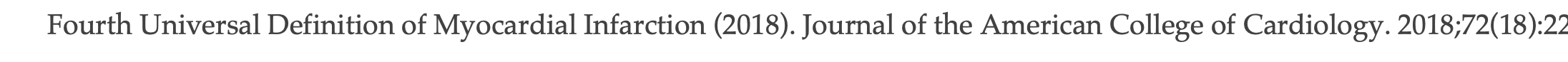 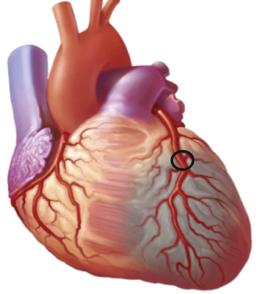 FISIOPATOLOGÍA
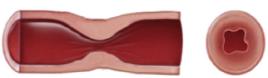 Vasoconstricción persistente.
Alteración de oferta y demanda.
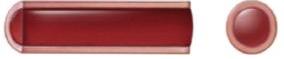 Disrupción de placa.
Exposición de moléculas.
Activación plaquetaria y de coagulación.
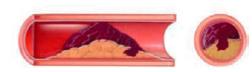 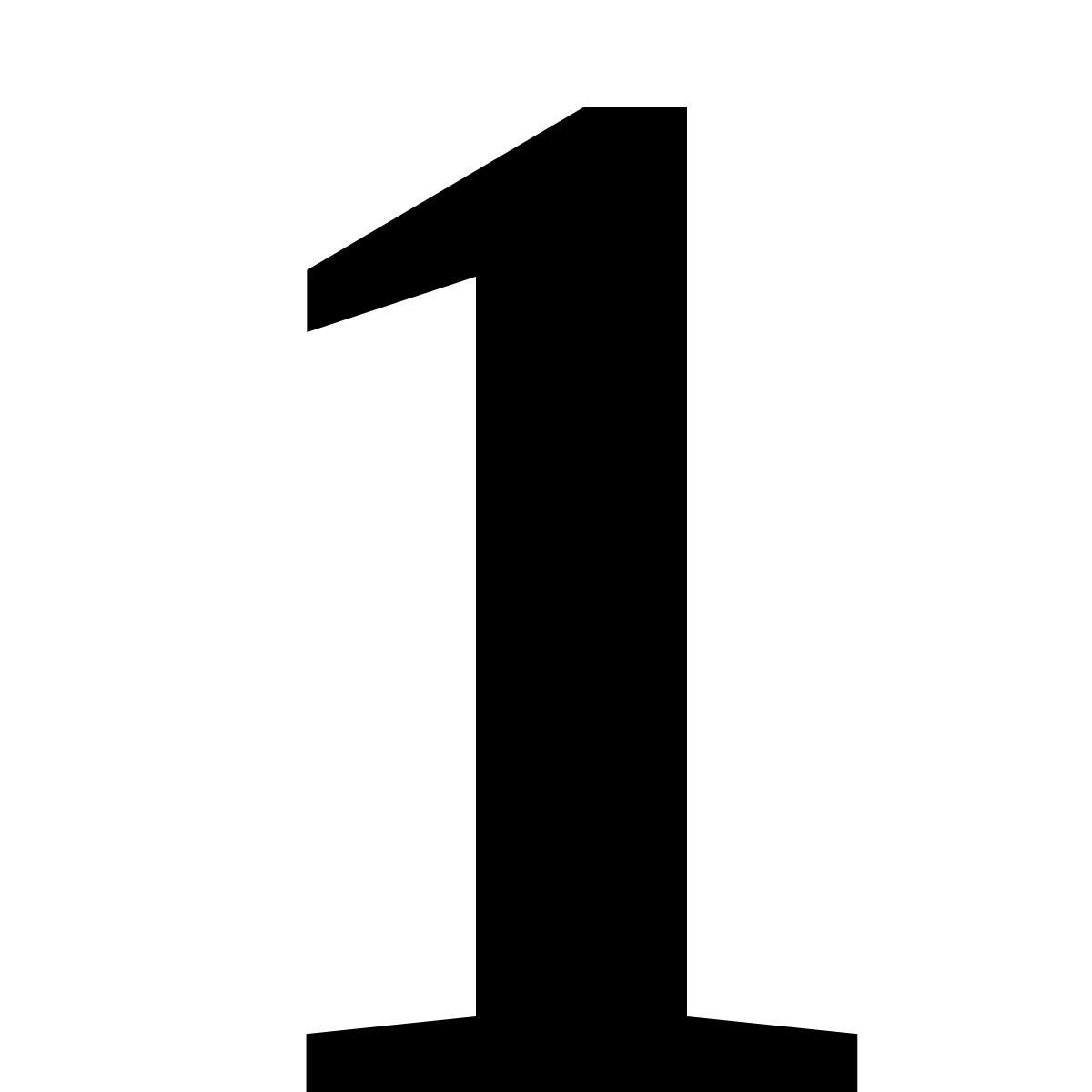 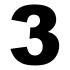 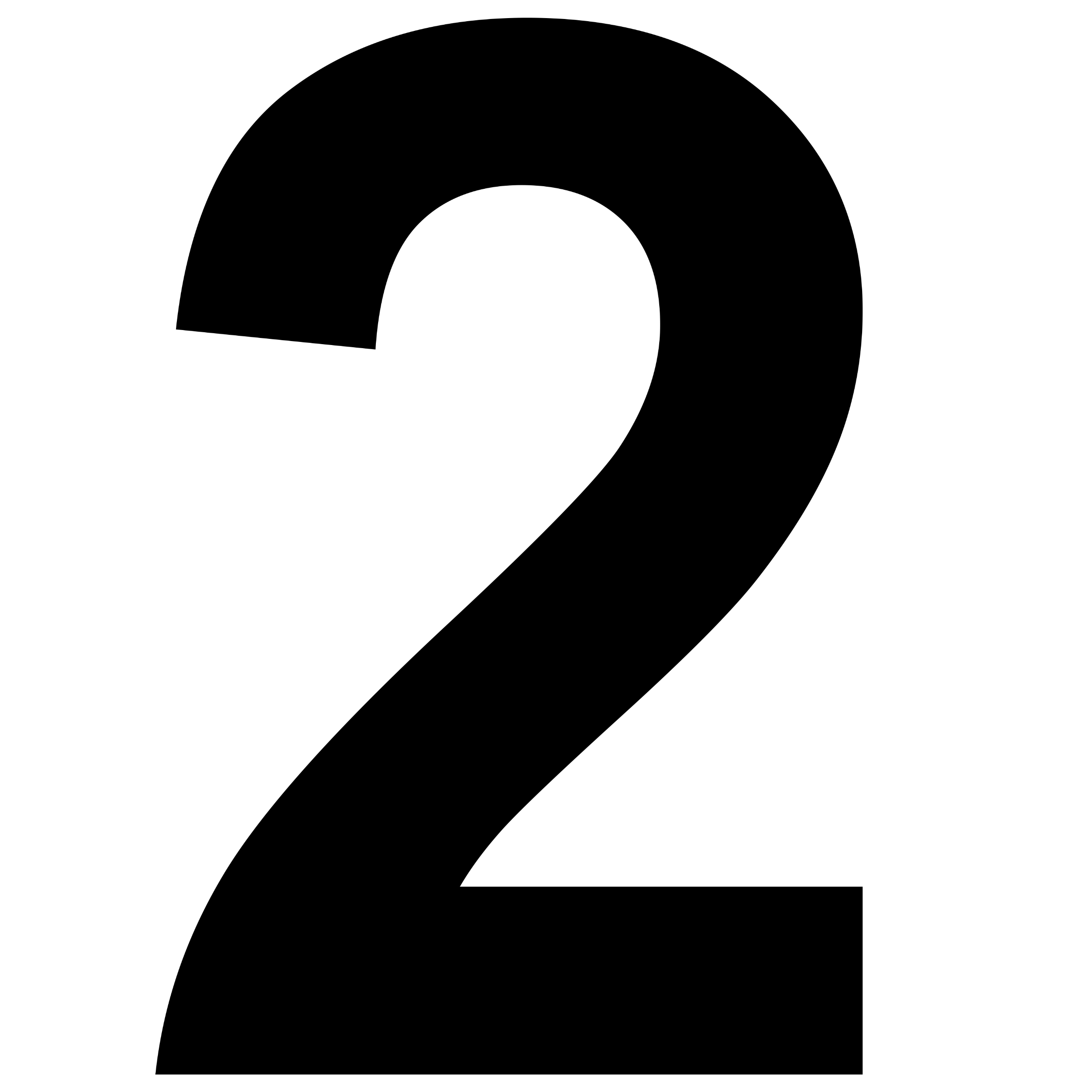 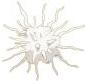 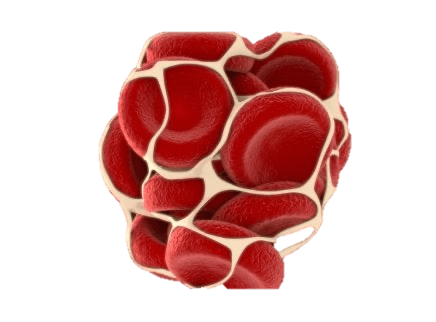 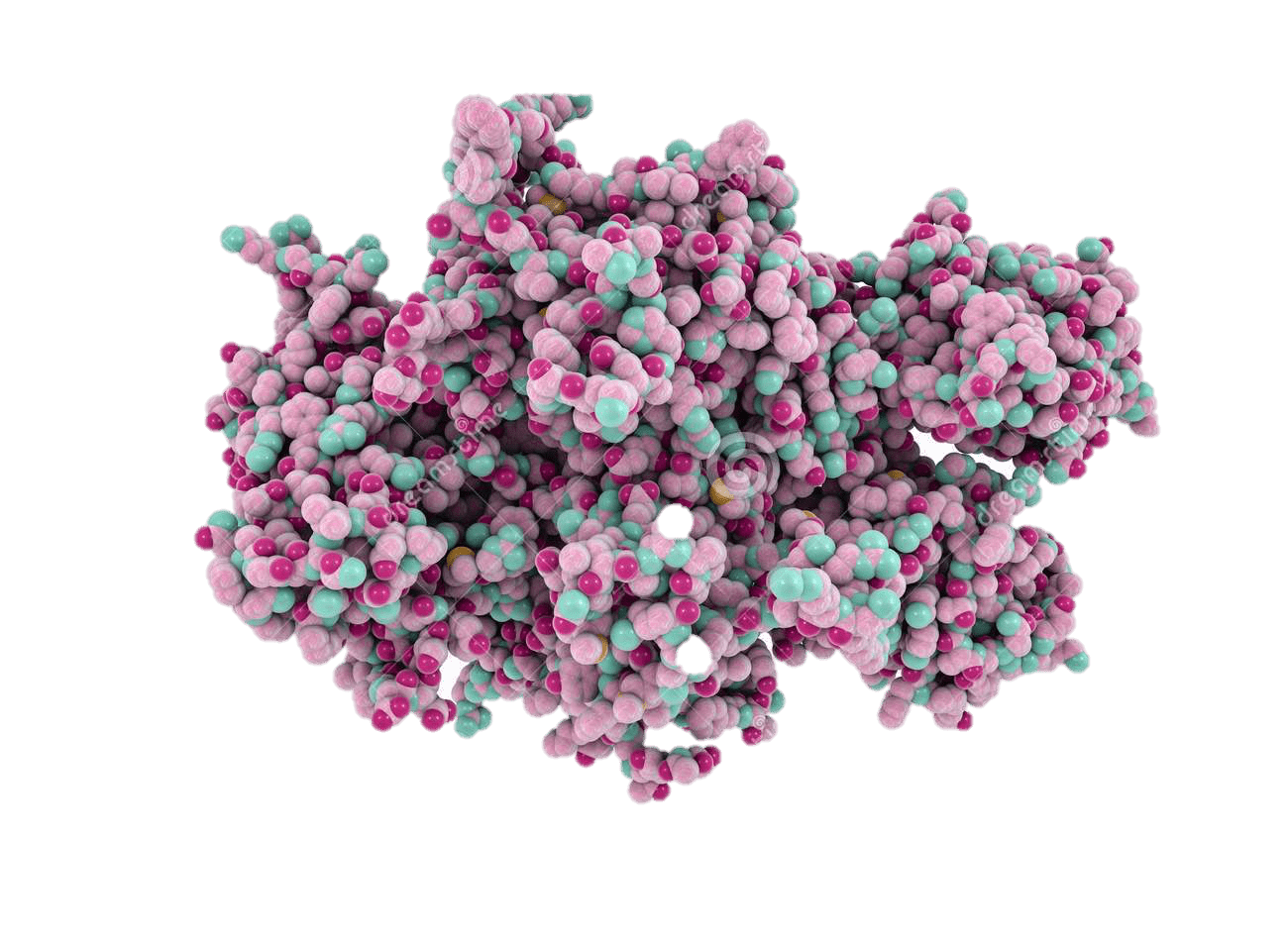 Plaquetas y citosinas.
Fac. coagulación.
Fibrina.
[Speaker Notes: La primera etapa en la formación del trombo es el daño vascular que provoca la adhesión de las plaquetas a las paredes arteriales a través de la unión de la glucoproteína (GP) plaquetaria Ib al factor de von Willebrand subendotelial. La exposición de las plaquetas al colágeno subendotelial o a la trombina circulante o a ambos causa la activación de las plaquetas, que cambian de forma, lo que provoca su desgranulación, con la liberación de difosfato de adenosina (ADP) y tromboxano A2 (TxA2), que, a su vez, activan aún más las plaquetas y la expresión plaquetaria de GP IIb/IIIa. De manera paralela, el factor tisular expresado por el núcleo de la placa ateroesclerótica con abundantes líquidos, activa la cascada de la coagulación, cuando se expone a la sangre circulante. El complejo entre el factor tisular y los factores de la coagulación VIIa y Va hace que se forme factor X activado (factor Xa), que, por su parte, amplifica la producción del factor IIa activado (trombina). Esta cascada continúa con la conversión del fibrinógeno en fibrina inducida por la trombina. Los sistemas plaquetarios de la coagulación convergen, pues la trombina también activa las plaquetas de una forma potente. La GP IIb/IIIa plaquetaria se une al fibrinógeno circulante, con lo que las plaquetas se agregan y producen, en última instancia, un trombo de plaquetas y fibrina, parte del cual puede embolizar distalmente y causar una necrosis miocárdica.]
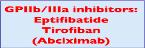 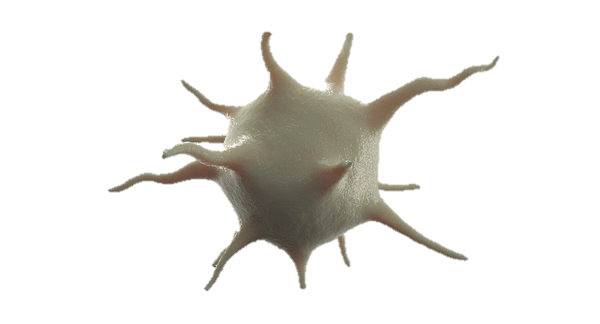 Glicoproteina IIb/IIIa.
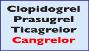 Tromboxano A2.
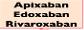 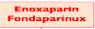 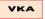 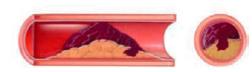 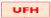 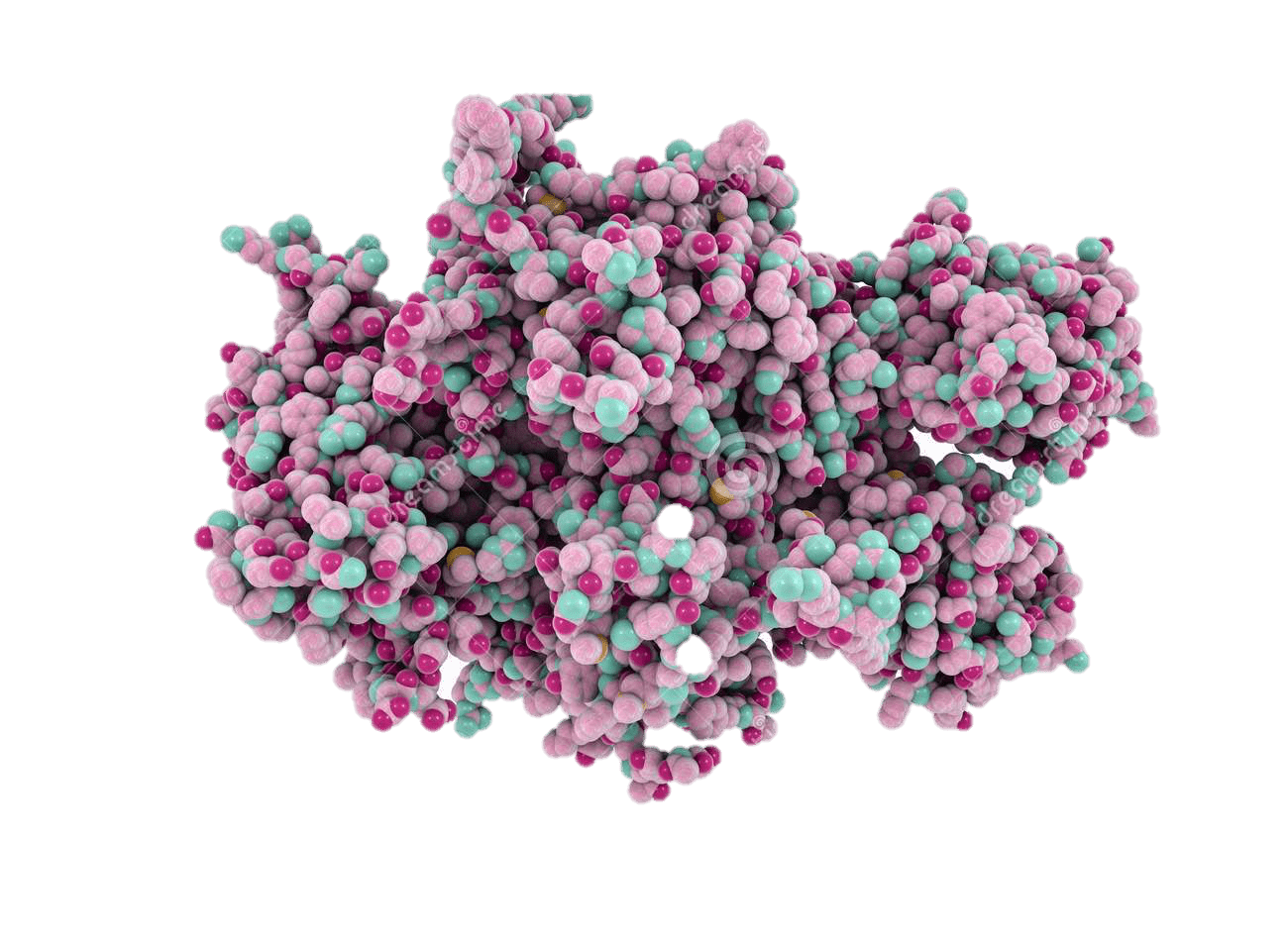 Factor 
tisular
Cascada 
coagulación
Trombina
Protrombina
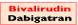 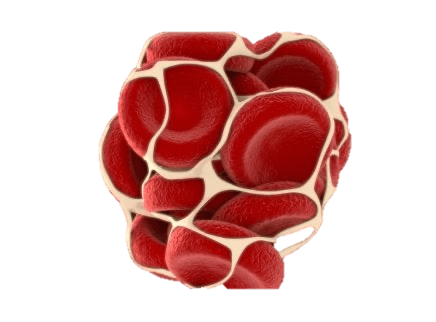 Fibrina
Fibrinógeno
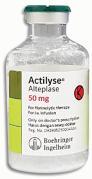 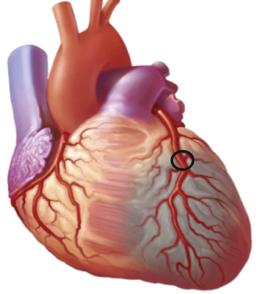 DIAGNÓSTICO
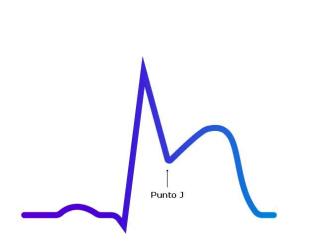 [Speaker Notes: 5 millones de personas al año (Servicio de urgencias) 
El 50% de estos pacientes se hospitalizan 
De este grupo sólo 15% a 20% corresponden a un infarto agudo del  miocardio o angina inestable 
5% a 10% pueden erróneamente ser dados de alta cursando un infarto agudo del miocardio, con una mortalidad para este grupo del 6% al 8%]
CLÍNICA
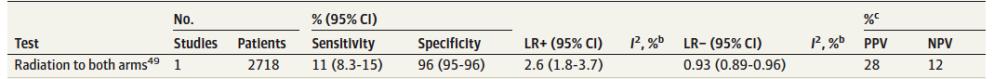 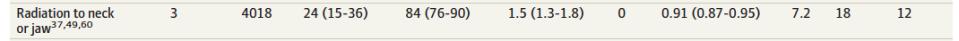 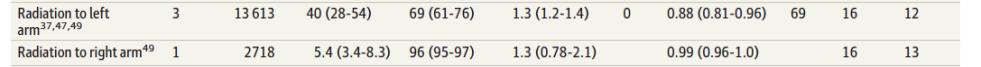 JAMA. 2015;314(18):1955-1965
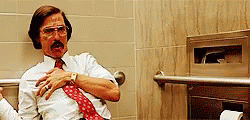 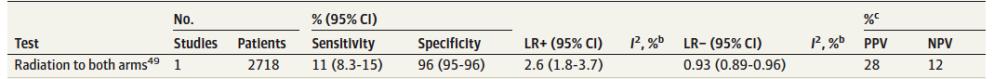 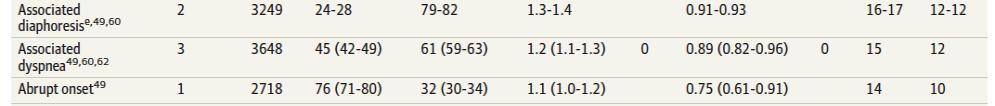 JAMA. 2015;314(18):1955-1965
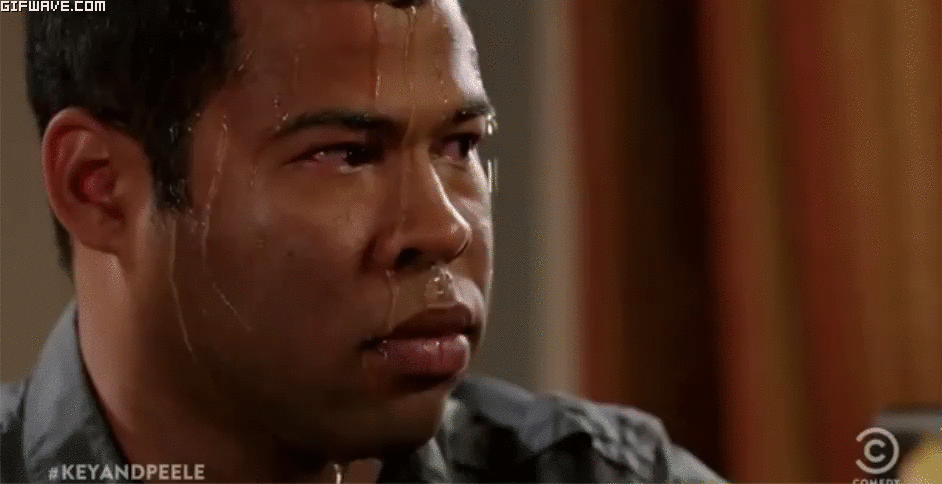 [Speaker Notes: 20% puede tener shock cardiogenico]
ELECTROCARDIOGRAMA
ECG
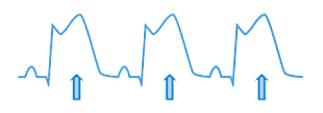 Derivadas derechas (V3R, V4R).
 * Si compromiso inferior
V7-V9.
* Si infradesnivel en V1-V3 con T terminal (+).
>2.5 mm en hombres <40 años.
>2 mm en hombres >40 años.
>1.5 mm en mujeres en V2, V3.
>1mm en otras derivadas (ausencia HVI o BRIHH).
¿ST elevado o no?
Barcelona
BRIHH
Sgarbossa
ST elevado
STEMI
BRDHH
ST deprimido DI, aVL, V5-V6
No STEMI
Collet JP, et al. Eur Heart J. 2020 Aug 29;ehaa575
[Speaker Notes: Ante la presencia de BRIHH se de usar los criterios de Sgarbossa con el objetivo de determinar o no si se encuentra en la presencia de un IAM.
Con respecto a la presencia de BRDHH hay que tener presente el ST, si el ST está elevado se considera de entrada manejarlo como ST, pero si está deprimido en DI, aVL, V5 o V6, se manejará como no ST.]
Presentaciones ECG atípicas
Bloqueo de rama izquierda
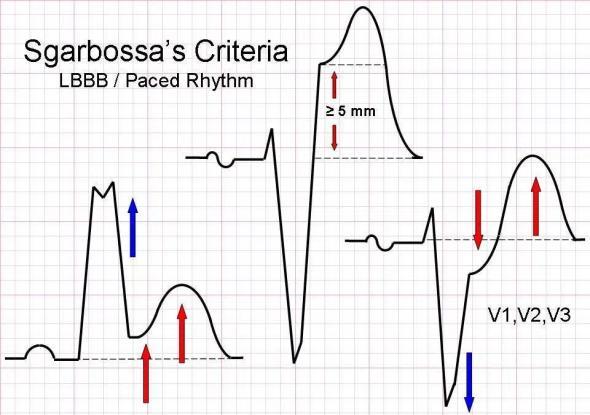 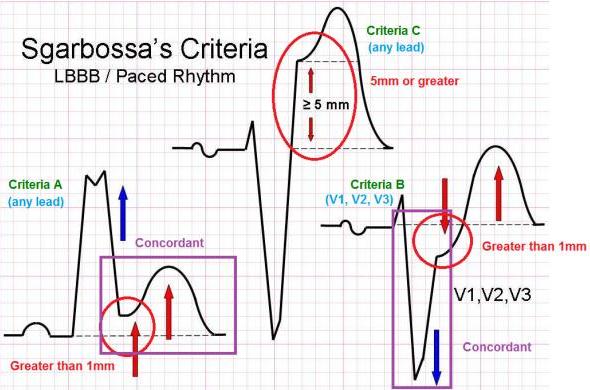 2 puntos
5 puntos
3 puntos
≥3 puntos = 98% especificidad.
Bloqueo de rama derecha
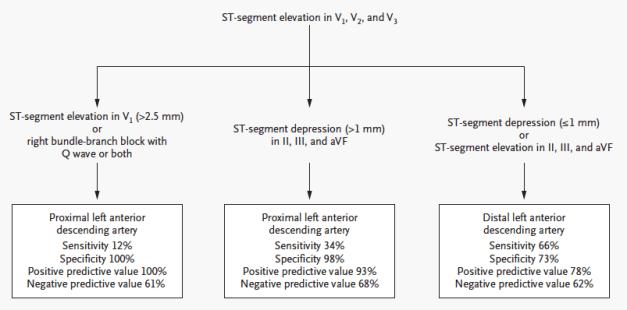 Infarto de miocardio posterior
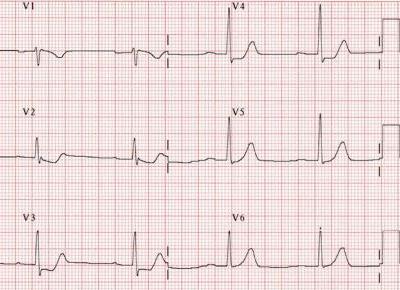 V1-V3: infradesnivel >0.5 mm.
Porción terminal de la onda T positiva.
Compromiso del tronco
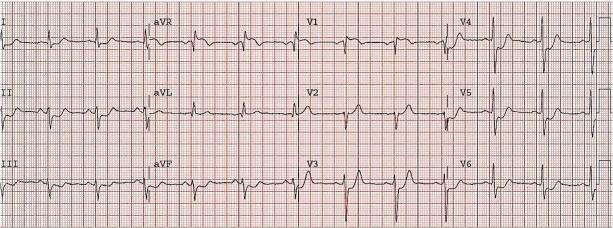 Depresión del segmento ST ≥ 1 mm en 8 o más derivaciones.
Elevación del segmento ST en aVR y/o V1.
Biomarcadores
Está indicado tomar muestras de sangre para determinar marcadores séricos en la fase aguda cuanto antes.
cTnI cTnT (alta sensibilidad).
 Esto no debe retrasar el tratamiento.
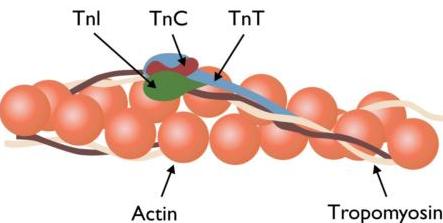 European Heart Journal (2017) 00, 1–66
Rev Esp Cardiol. 2017;70(12):1082.e1-e61
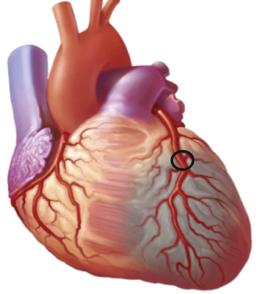 TRATAMIENTO
HIPOXIA
REPERFUSIÓN
Tiempos definidos.

Sea claro al interpretar.

Sea seguro al tratar.
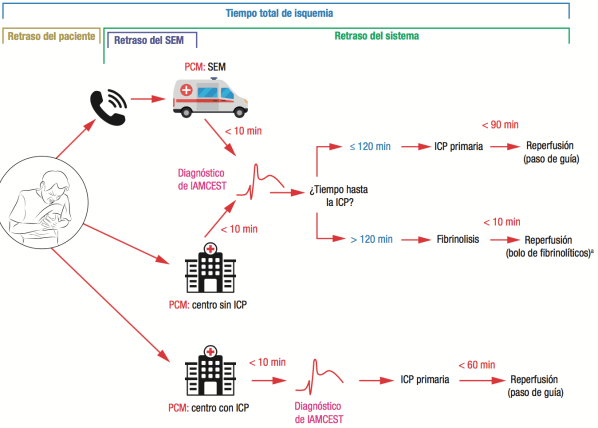 Tiempos definidos.

Sea claro al interpretar.

Sea seguro al tratar.
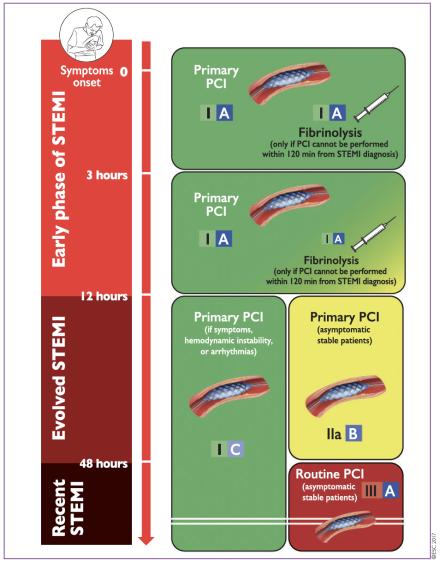 ¿Hasta cuándola reperfusión?
Tiempos definidos.

Sea claro al interpretar.

Sea seguro al tratar.
ANTIPLAQUETARIOS
ANTICOAGULACIÓN
FIBRINÓLISIS
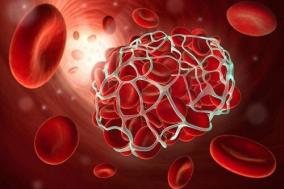 FIBRINÓLISIS
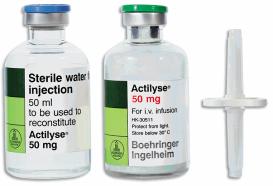 FIBRINÓLISIS
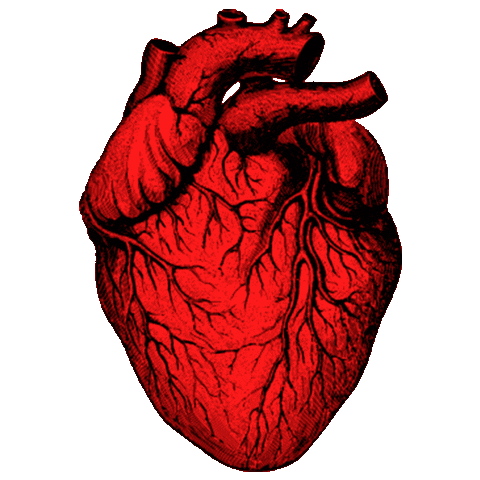 Contraindicaciones fibrinólisis
Absolutas:
Hemorragia intracraneal previa o ACV de origen desconocido en cualquier momento.
ACV isquémico en los 6 meses precedentes.
Daño del SNC o neoplasias o malformación arteriovenosa.
Traumatismo/cirugía/lesión craneal importante y en el mes anterior.
Hemorragia gastrointestinal en el último mes.
Trastorno hemorrágico conocido (excluída la menstruación).
Disección aórtica.
Punciones no compresibles en las últimas 24 h (biopsia hepática, punción lumbar).
Rev Esp Cardiol. 2017;70(12):1082.e1-e61
Rev Esp Cardiol. 2017;70(12):1082.e1-e61
Llevar a PCI en 2-24 hr.
Rev Esp Cardiol. 2017;70(12):1082.e1-e61
Arritmias de reperfusión
FACTORES DE RIESGO:

IAM inferior (ACD).
Flujo TIMI 0-1 (pre revascularización).
Killip > 1 al ingreso.
Elevación marcada del ST.
Arritmias en SCA durante (o minutos después de) la revascularización:
4-5% de todos los IAMCEST
Ritmo idioventricular acelerado (15-42%).
TV no sostenida (26%).
Características benignas.
No manejo específico.
TV sostenida/FV (ocasional).
Aumenta la mortalidad 5x.
Aumento mortalidad intra hospitalaria y 30 días.
Requieren tratamiento.
Europace (2019) 21, 1603–1604
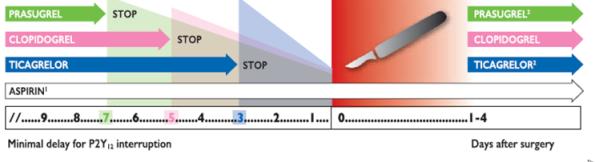 BYPASS CORONARIO (CABG)
Emergente si: vaso culpable + anatomía no favorable para PCI +:
Gran área miocárdica en riesgo.
Shock cardiogénico.
Complicaciones mecánicas.
No emergente: esperar tiempo de terapia antiplaquetaria dual:
3 días ticagrelor.
5 días clopidogrel.
7 días prasugrel.
Continuar ASA.
ASA post CABG 6-24 h.
European Heart Journal (2018) 39, 213–254
MONITOREO HOSPITALARIO
Rev Esp Cardiol. 2017;70(12):1082.e1-e61
ECOCARDIOGRAMA TT
European Heart Journal (2017) 00, 1–66
Rev Esp Cardiol. 2017;70(12):1082.e1-e61
BETA BLOQUEADORES
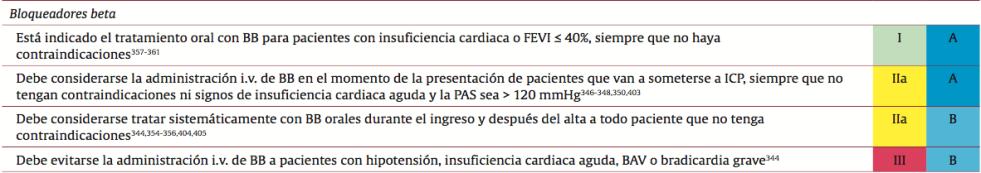 Parenterales tempranos: reducen arritmias, sin efecto sobre mortalidad:
Metoprolol 15 mg IV. (?)
STEMI anterior, sin falla cardíaca, PAs > 120: reducción del tamaño del infarto, obstrucción microvascular.
Uso a largo plazo  reducción de mortalidad:
FEVI <40%.
Rev Esp Cardiol. 2017;70(12):1082.e1-e61
[Speaker Notes: Recomendaciones dietarias
10% energía total de grasas saturadas.
Sal <5g
30-45g fibra
200g de frutas y 200g de vegetales
Alcohol: máximo 20 g (10 en mujeres)
Evitar bebidas azucaradas]
IECAS - ARAII
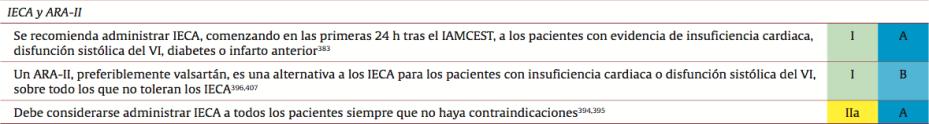 Rev Esp Cardiol. 2017;70(12):1082.e1-e61
[Speaker Notes: Recomendaciones dietarias
10% energía total de grasas saturadas.
Sal <5g
30-45g fibra
200g de frutas y 200g de vegetales
Alcohol: máximo 20 g (10 en mujeres)
Evitar bebidas azucaradas]
ANTAGONISTAS RECEPTOR MINERALOCORTICOIDE
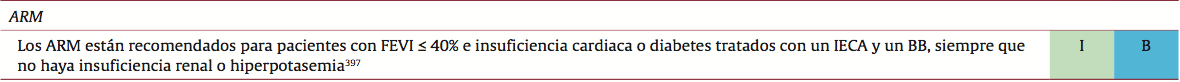 15% reducción del riesgo relativo de muerte.
Indicados en: 
Falla cardíaca o disfunción ventricular (FEVI <40%).
Diabetes.
Tratados con un IECA y B-bloqueador.
En ausencia de insuficiencia renal e hiperKalemia.
Estudios han sugerido beneficio en STEMI sin falla cardíaca: pendiente resolver.
Rev Esp Cardiol. 2017;70(12):1082.e1-e61
ESTATINAS
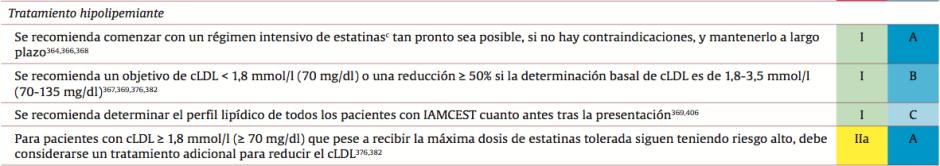 [Speaker Notes: Recomendaciones dietarias
10% energía total de grasas saturadas.
Sal <5g
30-45g fibra
200g de frutas y 200g de vegetales
Alcohol: máximo 20 g (10 en mujeres)
Evitar bebidas azucaradas]
OTROS HIPOLIPEMIANTES
Rev Esp Cardiol. 2017;70(12):1082.e1-e61
[Speaker Notes: Recomendaciones dietarias
10% energía total de grasas saturadas.
Sal <5g
30-45g fibra
200g de frutas y 200g de vegetales
Alcohol: máximo 20 g (10 en mujeres)
Evitar bebidas azucaradas]
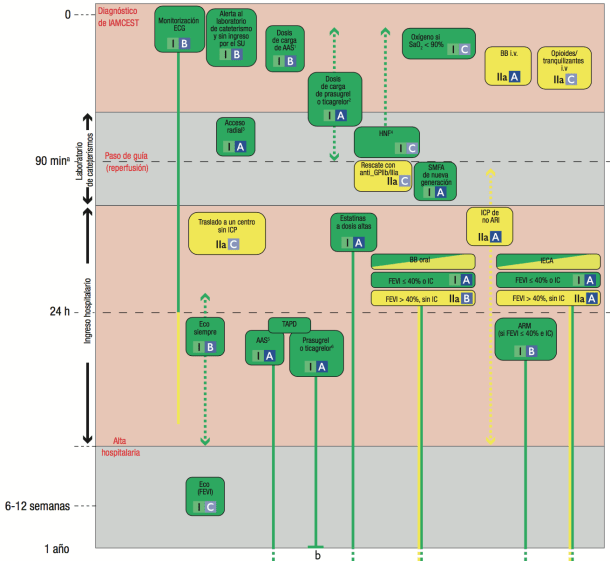 RESUMEN 
POST-ICP
RESUMEN POST-
TROMBÓLISIS
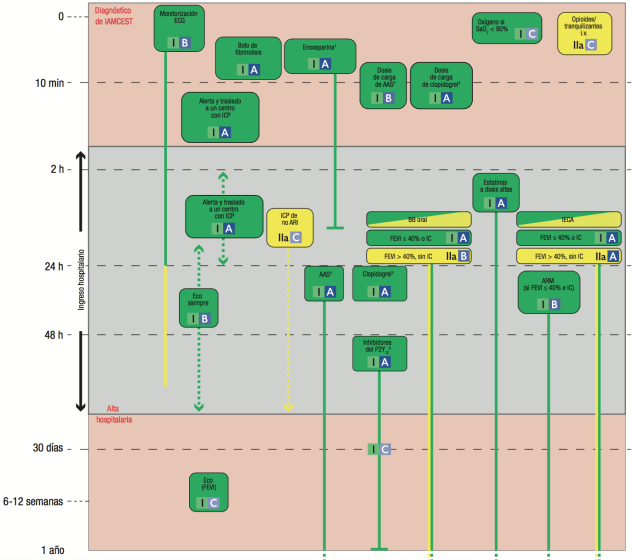 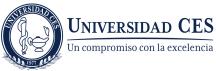 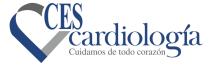 CONCLUSIONES
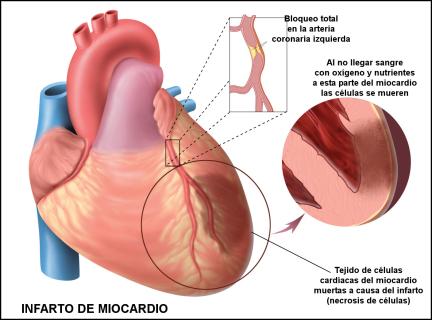 GRACIAS